Atividade Aula 3
Tema estruturador 4. 
Diversidade da vida
Caian Gerolamo
Vinicius Carvalho
Ciências de referências
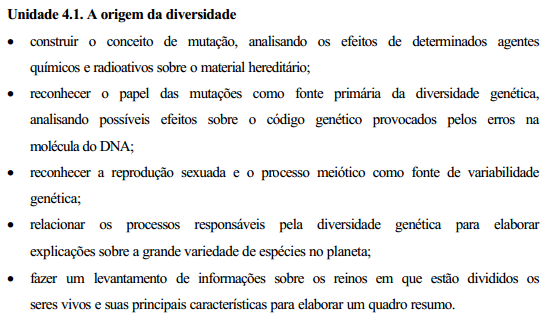 v
v
v
Processos Evolutivos
v
v
Tradição Naturalista
v
v
Ciências de referências
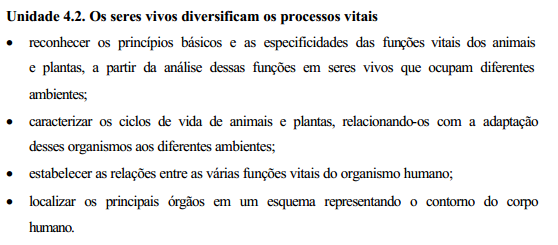 Tradição Naturalista/
Processos Evolutivos
v////
v
v
Zoologia aplicada a saúde
Ciências de referencia
Ciências de referências
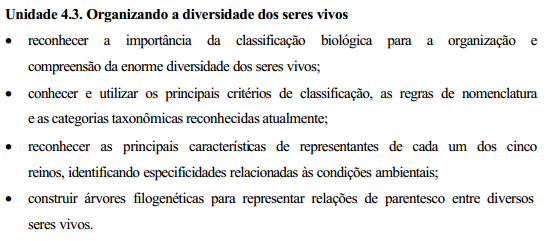 v
v
Tradição Naturalista
v
v
v
v
v
v
Processos evolutivos
Ciências de referências
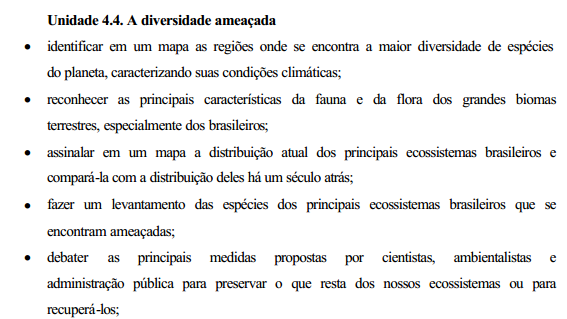 v
Tradição Naturalista
2- Elementos da função social do Ensino de Zoologia
Caracterização dos ciclos de vida dos animais
Aplicação no conhecimento de zoonoses, parasitas, animais venenosos e etc.
VIII - utilização de diferentes mídias como processo de dinamização dos ambientes de aprendizagem e construção de novos saberes.

Filme sobre a origem da vida
Ou um jogo lúdico para apresentar a diversidade.